Лекція 4. Освітня діяльність українських мусульман
Питання до обговорення:
Інституалізація системи відновлення релігійного знання. Соціологічний дослідницький проєкт «Регіональна толерантність, ксенофобія та права людини в 2012 році».
Лист голови Духовного управління мусульман України муфтія шейх Ахмед Таміма 2016 р. на ім’я міністра освіти України Л. Гриневич щодо впровадження «Основ християнської етики» в школах. Створення у 2014-2019 рр. приватних шкіл з ісламською складовою.
Ісламський Університет в Києві (1993 р.). Відкриття в Одесі (2002 р.) філії Ісламського університету Духовного управління мусульман України (ІУ) і її перенесення до Сімферополя. Філії ІУ у Полтавській і Херсонських областях. Український Ісламський Університет (УІУ) в Донецьку (1998 р.).
Соціальне служіння як форма взаємодії мусульманської спільноти з суспільством. Поява в ЗСУ першого імама-капелана у 2014 р. в умовах російсько-української війни.
1.Інституалізація системи відновлення релігійного знання. Соціологічний дослідницький проєкт «Регіональна толерантність, ксенофобія та права людини в 2012 році».
Важливим питанням є інституалізація системи відновлення релігійного знання, чим є система ісламської релігійної освіти. Саме система освіти формує і відтворює в нових поколіннях мусульман ті чи інші інтерпретації ісламу, що розглядаються в певній локальній групі мусульман як власне «справжній» іслам. 
Будучи спрямованою на формування уявлень про «правильний» або «правовірний» іслам, ісламська система освіти неминуче виявляється тісно пов’язаною з політичним, або, ширше – соціально-політичним контекстом. 
Таким чином, від самого початку інституалізації ісламської освіти ключовою виявляється позиція держави, що потребує інтерпретації ісламу, сумісної з існуючим суспільно-політичним ладом.
1.Інституалізація системи відновлення релігійного знання. Соціологічний дослідницький проєкт «Регіональна толерантність, ксенофобія та права людини в 2012 році».
Крім того, в умовах глобалізації інформаційного простору та посилення міграційних потоків, що призводять до ще більшого плюралізму інтерпретацій ісламу (в тому числі – і радикальних, джигадистських), важливим виявляється питання про взаємини мусульманської спільноти з не-мусульманським оточенням. 
Для держав з переважним немусульманським населенням певний контроль за сферою ісламської освіти, в першу чергу – за освітою імамів, як проповідників, що представляють ту чи іншу інтерпретацію ісламу, – виявляється важливою частиною державної релігійної політики.
1.Інституалізація системи відновлення релігійного знання. Соціологічний дослідницький проєкт «Регіональна толерантність, ксенофобія та права людини в 2012 році».
Наприклад, в Російській імперії щоб стати муллою, учителем медресе або суддею (каді), недостатньо було просто закінчити медресе – потрібно було ще витримати іспит перед улемами в присутності російських представників влади.
 Інший приклад – сучасна політика в сфері ісламської освіти в Австрії, де для підготовки імамів відкрито факультет у Віденському університеті, а різноманітні дослідницькі програми в області ісламського освіти фінансує в тому числі Міністерство внутрішніх справ.
1.Інституалізація системи відновлення релігійного знання. Соціологічний дослідницький проєкт «Регіональна толерантність, ксенофобія та права людини в 2012 році».
Від самого початку існування ісламської системи освіти основною її метою було формування особистості, що відповідає вимогам, що висуваються домінуючою в даній спільноті/даний час інтерпретацією ісламу. 
Для досягнення цієї мети в Середньовіччя була розроблена уніфікована педагогічна теорія, яка включала в себе: функції виховання – тарбійат; функції навчання – таалім; функції перевиховання – таадіб. При цьому форма і методика навчання спиралася на Cунну пророка Мухаммада, який спочатку передавав релігійні знання вузькому колі близьких людей.
1.Інституалізація системи відновлення релігійного знання. Соціологічний дослідницький проєкт «Регіональна толерантність, ксенофобія та права людини в 2012 році».
Як зазначає Ахмад Фаузі Абдуль Хамід: «...Методи, що застосовуються Пророком для поширення його вчення включали лекції (куллійа), запам’ятовування, дискусії (мухадата), діалоги, дебати (муджадала), пізнання емпіричним шляхом, подорожі в пошуках знань (ріхля) і навчання в гуртку (халака)». 
Після смерті Мухаммада при мечетях виникають коранічні школи – куттаб або мактаб, – які з часом через збільшення числа учнів відкриваються і при будинках вчителів і при палацах халіфів і їх візирів. Після закінчення куттабів учні, які хотіли здобути середню освіту, продовжували його при мечетях, які є не тільки місцями культу, а й центрами освіти. У мечетських халакат (гуртках) вивчали основи ісламу: Коран, Сунну, шаріат (комплекс приписів, що визначають переконання, а також формують релігійну совість і моральні цінності мусульман), фігх (мусульманське право), арабську мову, граматику і літературу.
1.Інституалізація системи відновлення релігійного знання. Соціологічний дослідницький проєкт «Регіональна толерантність, ксенофобія та права людини в 2012 році».
Інституалізація вищої ісламської освіти у вигляді медресе відбувається трохи пізніше – в період правління Сельджукідів (1055-1194 рр.), коли візиром Нізам аль-Мульком була заснована перша мережа вищих ісламських навчальних закладів – Нізамійа, – найвідомішим з яких було медресе в Багдаді (засн. в 1065 р.), в якому викладав Абу Хамід Мухаммад ал-Газалі. 
Що стосується змістовної частини навчальної програми медресе, то в класичній системі ісламської освіти викладаються предмети розділені на дві галузі знань: природничі науки (улюм табіййа) або аклійа (раціональні, тобто такі, що спираються на доводи розуму) і традиційні науки, власне ісламські - наклійа, тобто «передані», які спираються на авторитет Корану і Сунни.
1.Інституалізація системи відновлення релігійного знання. Соціологічний дослідницький проєкт «Регіональна толерантність, ксенофобія та права людини в 2012 році».
В цілому ситуація з ісламською освітою в Україні (в тому числі і вищою) характеризується децентралізованістю та неузгодженістю як освітніх підходів, так і навчальних програм мактабів та медересе, що відносяться до різних духовних центрів, що є віддзеркаленням загальної фрагментації української умми.
В сфері шкільної освіти серйозною проблемою для України є вибір моделі взаємозв’язку між релігією та шкільною освітою. З одного боку, існує законодавство, яке регулює ці відносини (Конституція та низка законів України), з іншого – тиск з боку різних груп суспільства, які прагнуть інтерпретувати існуючі норми на свою користь.
1.Інституалізація системи відновлення релігійного знання. Соціологічний дослідницький проєкт «Регіональна толерантність, ксенофобія та права людини в 2012 році».
Незабаром після здобуття Україною незалежності в 1991 р. у деяких регіонах країни (переважно західних, що відрізнялися вищою релігійністю) деякі школи почали викладати факультативний курс «Основи християнської етики». 
Вже скоро подібні предмети викладали в чверті всіх навчальних закладів України, поширюючись по всій країні, незважаючи на відсутність нормативної бази. Оскільки фактично всі такі предмети викладалися незаконно, не було ні затверджених (а спочатку навіть чітко розроблених) програм, ні підручників, ні фахових викладачів.
1.Інституалізація системи відновлення релігійного знання. Соціологічний дослідницький проєкт «Регіональна толерантність, ксенофобія та права людини в 2012 році».
На рівні кожної конкретної школи ситуація вирішувалася по-різному: в деяких місцях школа запрошувала священика читати дітям «Основи християнської етики», в інших – курс читав викладач історії або суспільствознавства. 
Щоб привести суспільний попит у відповідність із законами України, у 2005 р. була створена комісія з розробки концептуальних основ вивчення класів духовно-морального виховання в загальноосвітніх навчальних закладах.
1.Інституалізація системи відновлення релігійного знання. Соціологічний дослідницький проєкт «Регіональна толерантність, ксенофобія та права людини в 2012 році».
Однак завдяки домінуванню в Україні віруючих різних християнських конфесій інтереси представників інших релігійних традицій відійшли на другий план. Більше того, траплялись випадки відкритого ігнорування інтересів нехристиянських конфесій, зокрема мусульман, які досягали різних форм ісламофобії. 
За даними соціологічного дослідницького проекту під назвою «Регіональна толерантність, ксенофобія та права людини в 2012 році», показник міжетнічної дистанції у 2012р. становив 4,5 із максимуму 7. Цей індекс характеризує міжетнічні, міжрасові та міжнародні відносини в українському суспільстві як просто «відчужуючий».
1.Інституалізація системи відновлення релігійного знання. Соціологічний дослідницький проєкт «Регіональна толерантність, ксенофобія та права людини в 2012 році».
У Західній Україні ксенофобія в першу чергу спрямована на арабів, африканців, кримських татар та євреїв, тоді як у Східній Україні вона спрямована на азіатів, арабів та представників західноєвропейських та атлантичних національних та культурних груп (німці, французи, американці, канадці). 
Результати дослідження свідчать про те, що мусульманські етнічні групи знаходяться вгорі списку з точки зору того, що вони найменш прийняті. Загалом, ми можемо погодитися з думкою керівника Групи з моніторингу прав меншин В.Лихачова, який вважає, що ісламофобія стала однією з найвизначніших форм ксенофобії в Україні.
1.Інституалізація системи відновлення релігійного знання. Соціологічний дослідницький проєкт «Регіональна толерантність, ксенофобія та права людини в 2012 році».
1.Інституалізація системи відновлення релігійного знання. Соціологічний дослідницький проєкт «Регіональна толерантність, ксенофобія та права людини в 2012 році».
Україна на законодавчому рівні закріпила рівність прав іноземців і громадян. Серед основних документів – Конституція України, Закон «Про правовий статус іноземців та осіб без громадянства», який набув чинності у грудні 2011року. 
6 вересня 2012 року був прийнятий Закон України «Про засади запобігання та протидії дискримінації в Україні», який зазнав критики з боку громадських організацій, так як був прийнятий без врахування пропозицій робочої групи громадських організацій та офісу Уповноваженого ВРУ з прав людини.
1.Інституалізація системи відновлення релігійного знання. Соціологічний дослідницький проєкт «Регіональна толерантність, ксенофобія та права людини в 2012 році».
Державою Україна ратифіковані міжнародні акти, спрямовані на запобігання дискримінації й расизму, у яких вказані явища визнаються кримінальними злочинами. Проте, правозахисники вказують на декларативність прийнятих законів. 
Відкрита ксенофобська установка у населення сформувалась: в Західному регіоні – до арабів, у Східному – до азіатів та арабів. Ставлення до чорношкірих серед респондентів на заході України також межує з відкритою ксенофобією. 
За даними цього ж дослідження найбільший вплив на індекс міжетнічної дистанції має регіон і тип населеного пункту проживання респондента (місто чи село). Найвищі значення ІМД (Індекс міжетнічної дистанційованості) спостерігаються в Західному регіоні і в селі в порівнянні з містом.
2.	Лист голови Духовного управління мусульман України муфтія шейх Ахмед Таміма 2016р. на ім’я міністра освіти України Л. Гриневич щодо впровадження «Основ християнської етики» в школах.
У 2016 р. в листі на ім’я міністра освіти України Лілії Гриневич (2016—2019 рр. в уряді В. Гройсмана) голова Духовного управління мусульман України муфтій шейх Ахмед Тамім звернув увагу міністра на те, що деякі шкільні підручники, рекомендовані Міністерством освіти містять помилкові уявлення про іслам як про агресивну релігію, жорстоку щодо віруючих інших конфесій.
2.	Лист голови Духовного управління мусульман України муфтія шейх Ахмед Таміма 2016р. на ім’я міністра освіти України Л. Гриневич щодо впровадження «Основ християнської етики» в школах
У листі наводяться приклади таких помилкових уявлень у підручниках, наприклад:
«1) Обов’язок мусульман – брати участь у джигаді (газаваті) – священній війні – проти невірних;
2) Коран говорить: «Жінка – це верблюд, який повинен пронести чоловіка через пустелю його життя»; 
3) Згідно з Кораном, жінки зобов’язані закривати обличчя».
2.	Лист голови Духовного управління мусульман України муфтія шейх Ахмед Таміма 2016р. на ім’я міністра освіти України Л. Гриневич щодо впровадження «Основ християнської етики» в школах
Крім того, у листі муфтій звернув увагу міністра на те, що Духовне управління мусульман України (ДУМУ) було і залишається противником викладання в школах релігійно орієнтованого курсу етики. Як зазначається в листі, такий курс викликає дискомфорт у дітей, батьки яких не є членами цієї конфесії, хоча він повинен прищеплювати дитині загальнолюдські цінності, а не «прив’язувати» їх до однієї лише релігії, навіть якщо ця релігія є традиційною для конкретної держави. 
У свою чергу, беручи до уваги той факт, що рішення викладати «Основи християнської етики» в школах вже було прийнято на державному рівні, муфтій закликав міністра погодитись з необхідністю розробити курс з основ ісламської етики та культури.
2.	Лист голови Духовного управління мусульман України муфтія шейх Ахмед Таміма 2016р. на ім’я міністра освіти України Л. Гриневич щодо впровадження «Основ християнської етики» в школах
На даний час питання не вирішено, крім того, внаслідок появи нової автокефальної Православної Церкви України (у 2019 р., Томос про автокефалію Православної церкви України від Вселенського патріарха Варфоломія I та Священного Синоду Константинопольської православної церкви було отримано предстоятелем нової церкви митрополитом (митрополит Київський і всієї України) Єпіфанієм) православна громада посилила тиск на Міністерство освіти з метою більш широкого впровадження «Основ християнської етики» в школах.
2.	Лист голови Духовного управління мусульман України муфтія шейх Ахмед Таміма 2016р. на ім’я міністра освіти України Л. Гриневич щодо впровадження «Основ християнської етики» в школах
Як заявив предстоятель Православної Церкви України митрополит Єпіфаній: «Дивно, що ми стикаємося з таким запеклим опором. Наприклад, я не можу повністю зрозуміти, чому? Ми хочемо навчити – від дитячого садка до середньої школи – основам християнської етики, основам християнського життя. Але ми бачимо жорстокий опір ... Нещодавно ми підняли його [це питання] в Міністерстві освіти і науки України. Але ми  почули: «Давайте не будемо насильно впроваджувати цей предмет, він повинен бути добровільним... Але ми наполегливо пропонуватимемо Міністерству освіти, щоб цей предмет було повернуто для викладання в наших школах».
2.	Лист голови Духовного управління мусульман України муфтія шейх Ахмед Таміма 2016р. на ім’я міністра освіти України Л. Гриневич щодо впровадження «Основ християнської етики» в школах
Наприклад, в Івано-Франківську обласна рада рекомендувала розпочинати навчальний тиждень у школах області молитвою та запровадити обов’язковий урок «Християнська етика в школах». Крім того, депутати звернулись до Президента України із закликом запровадити «Основи християнської етики» в школах усіх регіонів України як обов’язковий предмет: «Щоб не втратити незалежність, збудувати міцну державу, зберегти святий обов’язок перед минулими поколіннями українців, які залишили нам у спадок любов до України, вивірені часом і випробуваннями кращі риси національного характеру закликаємо … запровадити вивчення предмета «Основи християнської етики» у закладах освіти України … забезпечити інтегрований підхід щодо формування християнського світогляду при викладанні предметів природничого спрямування».
2.	Лист голови Духовного управління мусульман України муфтія шейх Ахмед Таміма 2016р. на ім’я міністра освіти України Л. Гриневич щодо впровадження «Основ християнської етики» в школах
Львівська обласна рада також внесла пропозицію зробити курс «Основи християнської етики» обов’язковим.
В іншому центрі західної України – Тернополі, громадські активісти вимагали замінити курс «Основи християнської етики» на «Релігієзнавство», але міська рада відмовилась це робити. Як заявив мер міста: «Цей предмет був у Тернополі завжди, починаючи з часів Незалежності. Ці заняття є факультативними. Тобто ніхто нікого не примушує. Це була ініціатива громади, щоб такий предмет з’явився у школах з метою виховання правильних цінностей. Більшість тернополян розуміє значення християнства і християнської церкви для становлення українців, як нації, а також розуміє, що такі уроки несуть лише добро».
2.	Створення у 2014-2019 рр. приватних шкіл з ісламською складовою
В результаті такої ситуації мусульманські громади України намагаються вирішити проблему релігійного виховання своїх дітей у школі, відкривши приватні школи з ісламською складовою. 
На сьогодні існує декілька подібних шкіл, кожна з яких представляє одну з груп впливу в українській мусульманській громаді. Найбільш виразно  подібні відмінності та спільні риси можна побачити на прикладі трьох шкіл: школа «Аль-Іршад» при Ісламському університеті Духовного управління мусульман України, гімназія «Наше майбутнє» при Ісламському культурному центрі асоціації «Альраід» та Міжнародна школа Хаджибей, заснована іммігрантами з Дагестану.
2. Створення у 2014-2019 рр. приватних шкіл з ісламською складовою
Школа «Аль-Іршад»
Першою приватною школою, яка надала мусульманам можливість дати своїм дітям світську та релігійну освіту, була школа «Аль-Іршад» при Ісламському університеті Духовного управління мусульман України, яка відкрилася в 1996 р. 
З початку своєї діяльності школа «Аль-Іршад» відрізнялася глибоким вивченням арабської мови та «Основ східної культури» (під  цією назвою викладалися Основи ісламської культури). В даний час у школі навчається 130 учнів, з якими працює 20 вчителів (серед яких є і мусульмани, і немусульмани, зокрема директорка школи).
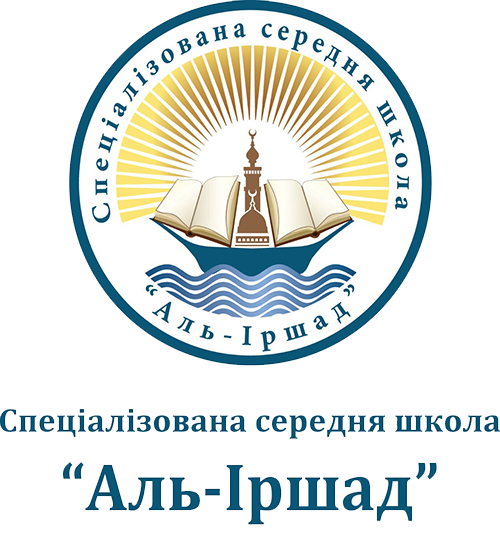 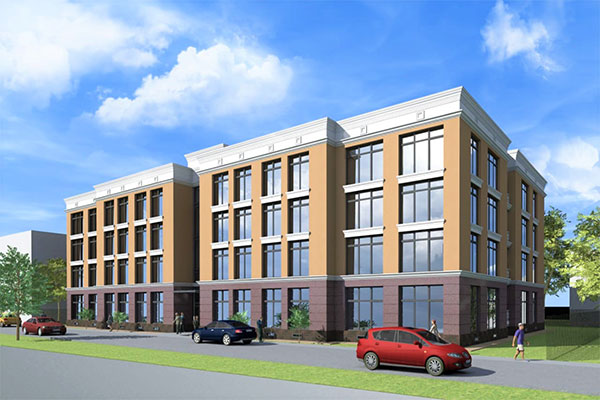 2.	Створення у 2014-2019 рр. приватних шкіл з ісламською складовою
Серед причин створення школи «Аль-Іршад» голова ДУМУ муфтій шейх Ахмед Тамім називає такі: 
- збереження етноконфесійних особливостей жителями України, що належать до народів, які сповідують іслам; 
- інтеграція дітей мусульманських мігрантів в українське суспільство, а також адаптація дітей, які не володіють російською / українською мовами;
- консолідація мусульманської громади шляхом розширення особистих зв’язків серед учнів та батьків;
- підготовка майбутніх фахівців, потреба в яких існує в мусульманській громаді України;
- недопущення асиміляції учнів неслов’янських етносів в державних загальноосвітніх школах серед домінуючого слов’янського етносу;
- існування повсякденної ксенофобії та ісламофобії в середніх школах;
- бажання уникнути виражених християнських культурних традицій у загальноосвітніх школах.
2.	Створення у 2014-2019 рр. приватних шкіл з ісламською складовою
З 2019 р. у своїй освітній програмі «Аль-Іршад» перейшов на програму «Нова українська школа», яка є частиною масштабної загальної освітньої реформи, розробленої на кілька років. 
В рамках цієї реформи учні українських шкіл отримали завдання оволодіти не стільки окремими предметами, скільки здобути так звані «компетентності» за 12 років навчання.
2.	Створення у 2014-2019 рр. приватних шкіл з ісламською складовою
Ці компетентності включають: 
- вільне володіння державною мовою;
- здатність спілкуватися іноземною мовою та рідною мовою (якщо вона відрізняється від державної);
- математична компетентність;
- компетенції в галузі природничих наук, техніки та технологій;
- інноваційність;
- екологічна компетентність;
- інформаційно-комунікаційна компетентність;
- здатність вчитися протягом усього життя;
- цивільна та соціальні компетенції, пов’язані з ідеями демократії, справедливості, рівності, прав людини, добробуту та здорового способу життя, з усвідомленням рівних прав та можливостей;
- культурна компетентність;
- підприємництво та фінансова грамотність.
2.	Створення у 2014-2019 рр. приватних шкіл з ісламською складовою
Водночас у діяльності школи зберігається явний ісламський компонент. З першого класу діти вивчають арабську мову, Коран та ісламську культуру. Ісламські предмети складають приблизно п’яту частину всього навчального навантаження. 
Заняття з ісламської культури представляє основи ісламської віри відповідно до ашарітської доктрини, основи ритуальних дій в ісламі (як виконувати намаз, ритуальне омовіння тощо), а також основи ісламської етики. 
Сама програма була розроблена Департаментом досліджень та ісламських наук в ліванській штаб-квартирі AICP (Бейрут, Ліван) і призначена для п’ятирічної освіти.
2.	Створення у 2014-2019 рр. приватних шкіл з ісламською складовою
Як зазначено у вступі до підручника з цього питання: «Оскільки ми живемо в епоху аморальності та спотворення культурних цінностей, релігійне виховання дітей є непростим завданням. Дати дітям правильну освіту відповідно до нашої релігії непросто. І ми зазначаємо, що школи не приділяють належної уваги вихованню дітей у дусі ісламу. Хоча релігійні знання – це шлях до вдосконалення учня та його моралі, і це шлях до порятунку в цьому житті та в потойбічному світі».
2.	Створення у 2014-2019 рр. приватних шкіл з ісламською складовою
Оскільки школа «Аль-Іршад» навчає своїх учнів за загальноосвітньою програмою, підручники є стандартними для більшості предметів. Водночас у них відображаються деякі особливості української культури, наприклад, її релігійні аспекти або національні кулінарні традиції. 
У таких випадках можна спостерігати цензуру з боку адміністрації ДУМУ та самої школи, коли неприйнятні з релігійної точки зору зображення або тексти можуть видалятись.
2.	Створення у 2014-2019 рр. приватних шкіл з ісламською складовою
Гімназія «Наше майбутнє»
У 2014 р. в Україні була зареєстрована друга приватна школа, яка включала у свою програму релігійні дисципліни і орієнтувалася переважно на дітей українських мусульман. 
Гімназія «Наше майбутнє» функціонує при Ісламському культурному центрі Києва, який входить до ВАГО «Альраід». Навчання здійснюється за програмою, затвердженою Міністерством освіти. Серед відмінностей від публічних шкіл є додаткові предмети (уроки Корану, ісламська етика, арабська як друга іноземна мова, крім англійської), халяльна їжа, невеликі класи (від 5 до 15 учнів).
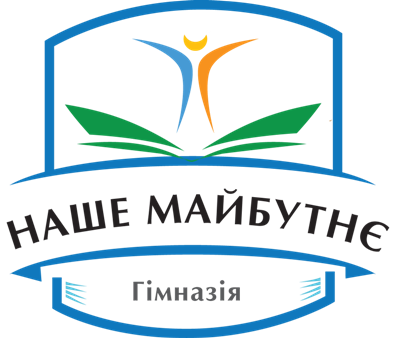 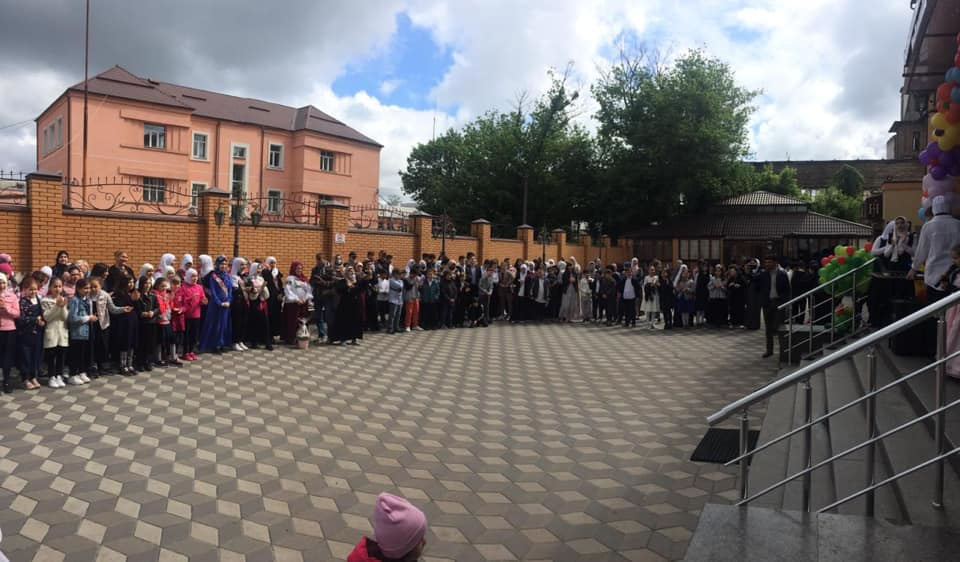 2.	Створення у 2014-2019 рр. приватних шкіл з ісламською складовою
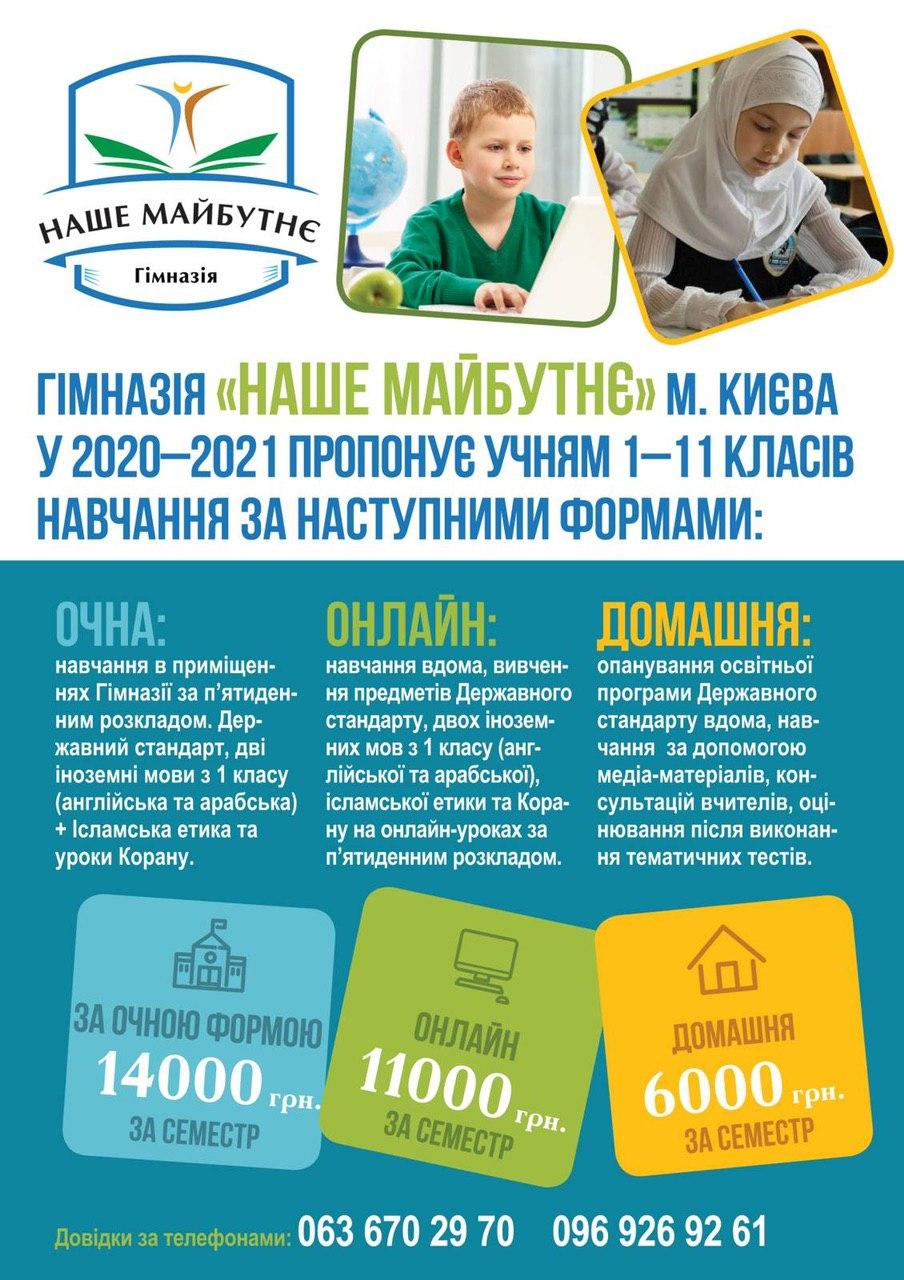 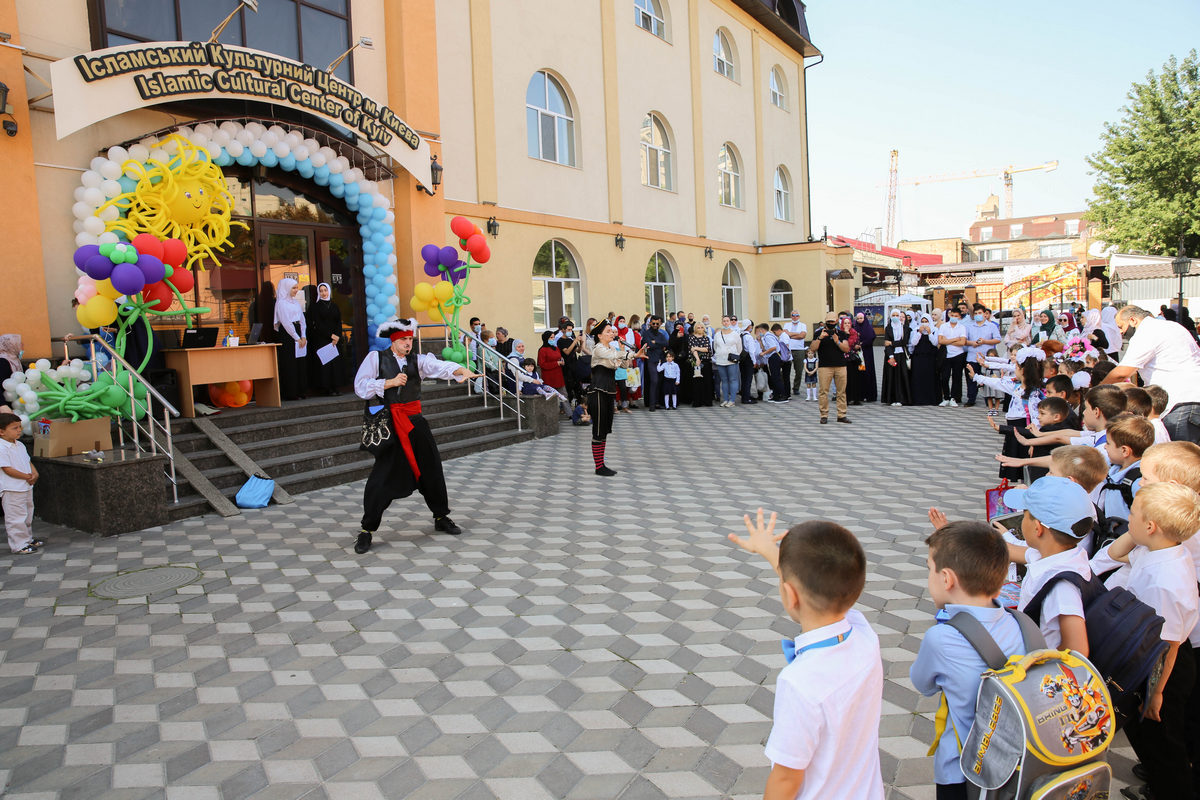 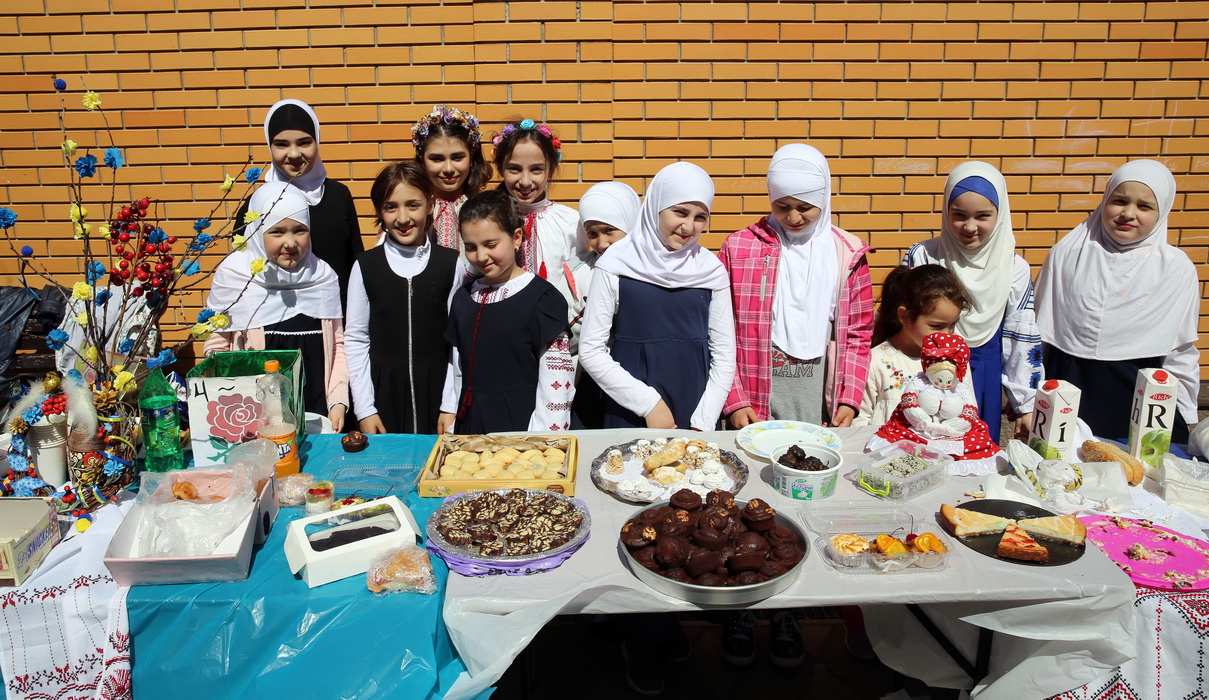 2.	Створення у 2014-2019 рр. приватних шкіл з ісламською складовою
Незважаючи на те, що гімназія позиціонується як мусульманська, адміністрація звертає увагу на її багатоконфесійність і готовність приймати учнів та вчителів будь-якої віри, наголошуючи, що близько половини вчителів гімназії є немусульманами. Школа має напів-пансіон: халяльну їжу та пропонує можливість продовженого дня.
Серед причин відкриття школи її директор Віра Фриндак називає повсякденну ксенофобію українського суспільства: «У звичайних школах діти мусульманської віри часто стають жертвами насмішок з боку інших дітей. А в гімназії вони можуть почуватись у своєму колі – тут знають, що їх ніхто не буде ущемляти».
2.	Створення у 2014-2019 рр. приватних шкіл з ісламською складовою
Інша причина – необхідність вивчення арабської мови, оскільки багато учнів у цій школі походять із змішаних арабо-українських сімей. Заняття проводяться п’ять днів на тиждень, сім уроків на день. Для студентів-мусульман у мечеті в культурному центрі проводиться обов’язкова полуденна молитва, для дітей інших вір ця молитва не потрібна. Хлопчики навчаються з дівчатами, але сидять окремо. Водночас адміністрація школи розглядає можливість організації окремих занять для кожної статі. Введена форма для школярів, тоді як батьки можуть вирішувати, носити дівчаткам хіджаб чи ні.
Окрім обов’язкової навчальної програми та мов, діти також вивчають етнічні мусульманські традиції, традиційний одяг та мусульманські правила поведінки. На цих заняттях діти вивчають Коран напам’ять (діти іншої віри не повинні його вивчати).
2.	Створення у 2014-2019 рр. приватних шкіл з ісламською складовою
Міжнародна школа Хаджібей
З 2016 р. в Україні працює ще одна приватна школа, в якій діти мають можливість отримувати релігійну освіту поряд зі світською – Міжнародна школа Хаджибей (м.Одеса), засновник якої, Абакар Абакаров, тісно пов’язаний з дагестанським відгалуженням руху Хізб ут-Тахрір, хоча і не вважає себе членом цієї організації.
2.	Створення у 2014-2019 рр. приватних шкіл з ісламською складовою
В оголошенні про прийом на роботу чітко зазначається ісламський та ексклюзивний характер школи: ісламська атмосфера; читання азану (заклик на молитву) та молитва з джамаатом ((від араб. جامعة‎ джамія) — колектив, спільнота, громада); вивчення ісламських дисциплін: фігх (ісламське право), Сіра (біографія пророка Мухаммеда), Коран, Таджвід (правила читання Корану), арабська мова; вчителі – виключно мусульмани. 
У рекламі школи наголошується, що вчителі школи – практикуючі мусульмани.
2.	Створення у 2014-2019 рр. приватних шкіл з ісламською складовою
Засновник школи у своєму інтерв’ю підкреслював, що не-мусульманину неприпустимо вчити мусульман, оскільки вчитель математики або біології передає не лише знання, а й світогляд: «На кожному занятті можливе протистояння світогляду: ісламського та матеріалістичного, атеїстичного. І лише мусульманський учитель може правильно пояснити. Наприклад, що пряма лінія скінчена не тому, що математика як наука це виправдовує, а тому, що нескінченність є властивістю Аллага і належить лише Йому. Велика Вітчизняна війна для нас, мусульман, не є великою і, звичайно, не Вітчизняною. Це війна, яка відбулася між невіруючим (в ісламському розумінні цього слова) Гітлером і атеїстом Сталіним».
2.	Створення у 2014-2019 рр. приватних шкіл з ісламською складовою
У своїх інтерв’ю А. Абакаров ніколи не згадує про можливість навчання не-мусульман у цій школі, тоді як в школах «Аль-Іршад» та «Наше майбутнє» їх адміністрації наголошують, що не лише деякі вчителі є немусульманами, але також представники різних релігій можуть навчатися у цих школах. Загалом, основною цільовою аудиторією школи є іммігранти (мухаджири (переселенці), як вони самі себе називають) з мусульманських регіонів Росії, насамперед Північного Кавказу, а також кримські татари (в основному представники Хізб ут-Тахрір), які залишили Крим через переслідування російською владою через релігійні переконання. За словами А. Абакарова, мігранти з Росії (Татарстан, Башкортостан, Дагестан, Інгушетія) та Туреччини становлять 90% учнів.
2.	Створення у 2014-2019 рр. приватних шкіл з ісламською складовою
Сам Абакар Абакаров також є вихідцем з Дагестану, і, за його словами, був змушений покинути Росію через тиск на нього з боку російських спецслужб. Серед головних цілей своєї школи він називає високу якість освіти, яка дозволила б випускникам вступати до найкращих світових університетів. 
У той же час А. Абакаров пов’язує низький рівень освіти в ісламському світі, особливо початкової та середньої, з «відпадінням» мусульманських суспільств від ісламу: «Одним з головних факторів падіння, мабуть, є те, що навіть у ті часи релігія була головним мотиватором вивчення наук. І ось відхід від релігії, відхід від ісламу врешті-решт призвели до того, що сьогодні ми опинились у такій ситуації ... Саме завдяки ісламу розвинувся ряд областей [науки], алгебра розвинулася завдяки тому факту, що потрібно було розуміти спадкове законодавство, у досить складних шаріатських питаннях спадкового права».
2.	Створення у 2014-2019 рр. приватних шкіл з ісламською складовою
Школа «Хаджибей» розглядає запровадження ісламських дисциплін у навчальну програму як вирішення цієї проблеми. З першого класу викладаються фігх (ісламське право), Таджвід (правила читання Корану), Сіра (біографія пророка Мухаммеда). Крім того, в школі звучить заклик до молитви (азан), в проміжках між заняттями діти виконують намаз у шкільній мечеті. 
Окрім релігійних предметів та загальноосвітніх дисциплін, програма школи містить предмети, яких немає у звичайній школі. Це політична географія для початкових класів та логіка, робототехніка, програмування та моделювання на вищих рівнях. Велика увага приділяється мовам – щодня проводяться заняття з арабської та російської мови, є також українські та кримськотатарські класи, розглядається можливість початку викладання азербайджанської мови, фарсі та пушту.
2.	Створення у 2014-2019 рр. приватних шкіл з ісламською складовою
У школі «Хаджибей» особлива увага приділяється не лише навчанню, але й вихованню, навчанню в суворих кавказьких традиціях та бойовим мистецтвам. 
Як зазначає Абакар Абакаров: «Ця школа призначена не лише для навчання, вона – для навчання, і це один з ключових моментів у нашій школі ... діти з нами цілий день, у тому числі в інтернатному форматі, тобто ми повністю контролюємо процес навчання і у нас є кавказькі методи виховання. Школа сувора. Повторюю – ми приймаємо дуже «важких» дітей. Ми також спеціалізуємося на спорті, і тут, у Києві, реалізуємо два проекти – це проект загальноосвітньої школи, а другий – проект спортивної школи-інтернату для хлопчиків. Ці дві області. А у спорті ми спеціалізуємося на бразильському джиу-джитсу, грепплінзі [європейська версія джиу-джитсу], ми запускаємо карате-кудо».
2.	Створення у 2014-2019 рр. приватних шкіл з ісламською складовою
ВИСНОВКИ:
Як видно з розглянутих випадків, основними причинами використання мусульманськими громадами України ексклюзивного формату релігійної освіти в школах є побутова ксенофобія в українському суспільстві, а також домінування християнських конфесій, які лобіюють курс «Основи християнської етики» на громадському та державному рівнях. 
З іншого боку, на формат та зміст релігійної освіти в школах серйозно впливає ідеологічна приналежність громади, яка відкрила школу.
2.	Створення у 2014-2019 рр. приватних шкіл з ісламською складовою
Незважаючи на ідеологічні розбіжності, пов’язані з походженням релігійних центрів, школа «Аль-Іршад» та гімназія «Наше майбутнє» спрямовані на інтеграцію учнів в українське суспільство, зберігаючи ісламську ідентичність, тоді як Міжнародна школа «Хаджибей», швидше за все, відчужує учнів від приймаючого суспільства. 
Можливо, це пов’язано з тим, що більшість батьків учнів школи «Хаджібей» є вимушеними мігрантами, «мухаджирами», як вони себе називають, тим самим порівнюючи себе з супутниками пророка Мухаммада, який здійснив переселення з ними до Медини. Більше того, основну масу таких мігрантів в Україні становлять послідовники салафізму або члени Хізб ут-Тахрір.
2.	Створення у 2014-2019 рр. приватних шкіл з ісламською складовою
Водночас більшість батьків учнів шкіл «Аль-Іршад» та «Наше майбутнє» – це громадяни України, які оселились в Україні і хочуть, щоб їхні діти повноцінно інтегрувались в українське суспільство та займали комфортне соціальне положення.
Що стосується власне духовних навчальних закладів, що діють або діяли в різний час в Україні, то більшість з них по суті, являють собою швидше коранічні школи, ніж медресе, і відносяться до системи початкової та середньої ісламської освіти.
2.	Створення у 2014-2019 рр. приватних шкіл з ісламською складовою
При цьому, в найбільш успішному свого часу медресе Криму – «Азовському медресе», що відносилось до Духовного управління мусульман Криму, в якому використовувалася турецька модель середньо-спеціальної ісламської освіти Imam-Hatip Lisesi, доповнена світською середньою освітою (в рамках системи вечірньої школи), рівень підготовки залишав бажати кращого.
2.	Створення у 2014-2019 рр. приватних шкіл з ісламською складовою
Наприклад, на думку начальника Управління гуманітарної та соціально-економічної політики Меджлісу кримськотатарського народу Лютфі Османова, рівень вторинної [світської] освіти в цьому медресе дуже низький, і його випускники не здатні до вступу до вищих навчальних закладів. 
За словами представника Меджлісу в Кримському муфтіяті Арсена Альчикова, в кращому випадку лише 30% випускників цього медресе стануть «нормальними імамами».
3.	Ісламський Університет в Києві (1993 р.). Відкриття в Одесі (2002 р.) філії Ісламського університету Духовного управління мусульман України (ІУ) і її перенесення до Сімферополя. Філії ІУ у Полтавській і Херсонських областях. Український Ісламський Університет (УІУ) в Донецьку (1998 р.)
Що стосується ситуації з вищою ісламською освітою, то тут ситуація ще складніша, оскільки не дивлячись на велику кількість духовних центрів мусульман в Україні, єдиним функціонуючим ісламським університетом є Ісламський університет Духовного управління мусульман України (ІУ), заснований в 1993р., президентом якого є голова ДУМУ шейх Ахмед Тамім.
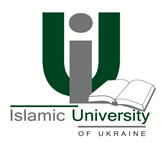 Сказав Аллаh Всевишній (Сура 39 «Аз-Зумар», Аят 9)

قل هل يستوي الذين يعلمون والذين لا يعلمون
 «Скажи, хіба рівні знаючі та не знаючі?!»
3.	Ісламський Університет в Києві (1993 р.). Відкриття в Одесі (2002 р.) філії Ісламського університету Духовного управління мусульман України (ІУ) і її перенесення до Сімферополя. Філії ІУ у Полтавській і Херсонських областях. Український Ісламський Університет (УІУ) в Донецьку (1998 р.)
Основні завдання Ісламського університету:
•	підготовка висококваліфікованих фахівців, що володіють глибокими знаннями ісламських наук;
•	розширення можливостей отримання релігійної освіти для мусульман усього світу;
•	співпраця з вищими навчальними закладами, як мусульманськими, так і світськими, з метою формування єдиної системи ісламської освіти;
•	участь в ісламських наукових дослідженнях.
3.	Ісламський Університет в Києві (1993 р.). Відкриття в Одесі (2002 р.) філії Ісламського університету Духовного управління мусульман України (ІУ) і її перенесення до Сімферополя. Філії ІУ у Полтавській і Херсонських областях. Український Ісламський Університет (УІУ) в Донецьку (1998 р.)
Ісламський університет - це вищий навчальний заклад, визнаний багатьма ісламськими науковими центрами світу на основі наших досягнень і успіхів, як у педагогічній, так і в науковій діяльності. 
Високий статус Ісламського університету підтверджують контакти з загальновідомим в мусульманському світі Каїрським університетом «Аль-Азгар», Віденським університетом, Киргизько-турецьким університетом «Манас», Єгипетським університетом ісламської культури «Нур-Мубарак», Національним педагогічним університетом імені М. П. Драгоманова. (Україна) і багатьма іншими мусульманськими і світськими навчальними закладами світу. 
Високий рівень підготовки кадрів Ісламського університету був відзначений університетом «Аль-Азгар», який визнав диплом Ісламського університету Наказом № 60 від 11.06.2001 р.
3.	Ісламський Університет в Києві (1993 р.). Відкриття в Одесі (2002 р.) філії Ісламського університету Духовного управління мусульман України (ІУ) і її перенесення до Сімферополя. Філії ІУ у Полтавській і Херсонських областях. Український Ісламський Університет (УІУ) в Донецьку (1998 р.)
На сьогоднішній день в університеті ведеться викладання за двома основними, богословсько-правовими школами  Ісламу – Шафі’і і Ханафі. За час свого існування Ісламський університет підготував понад 10 випусків імамів і викладачів за ісламськими наукам, які в даний час працюють в мусульманських громадах, центрах і об'єднаннях України, Росії, Тунісу, Німеччини, Туреччини, Таджикистану, Латвії, Австрії, Австралії і інших країн світу.
Перебуваючи в центрі Європи між Сходом і Заходом, Український ісламський університет відіграє велику роль у формуванні правильного уявлення про Іслам - релігії, чистої від прояву будь-яких крайнощів.
3.	Ісламський Університет в Києві (1993 р.). Відкриття в Одесі (2002 р.) філії Ісламського університету Духовного управління мусульман України (ІУ) і її перенесення до Сімферополя. Філії ІУ у Полтавській і Херсонських областях. Український Ісламський Університет (УІУ) в Донецьку (1998 р.)
У 2002 р. філію університету було відкрито в Одесі при місцевій мечеті, але пізніше, з усім викладацьким та студентським складом перенесено до Криму (в м. Сімферополь), де планувалось будівництво власного будинку філії Ісламського університету. 
Зрозуміло, що після анексії Криму ці плани не були реалізовано. Окрім того, філії ІУ діють в Полтаві, Херсонській області.
3.	Ісламський Університет в Києві (1993 р.). Відкриття в Одесі (2002 р.) філії Ісламського університету Духовного управління мусульман України (ІУ) і її перенесення до Сімферополя. Філії ІУ у Полтавській і Херсонських областях. Український Ісламський Університет (УІУ) в Донецьку (1998 р.)
Мова викладання на підготовчому відділенні – в основному російська, для деяких студентів викладання спочатку ведеться на рідних мовах, таких як таджицька, фарсі, узбецька і туркменська. Пізніше, в залежності від рівня студентів, додається арабська. 
Навчання в університеті ведеться як місцевими викладачами, так і викладачами з ісламських держав – Лівану, Палестини, Туреччини та інших.
3.	Ісламський Університет в Києві (1993 р.). Відкриття в Одесі (2002 р.) філії Ісламського університету Духовного управління мусульман України (ІУ) і її перенесення до Сімферополя. Філії ІУ у Полтавській і Херсонських областях. Український Ісламський Університет (УІУ) в Донецьку (1998 р.)
Університет комбінує програму середнього навчального закладу, відповідного другого і третього (останнього) рівням арабської середньої школи для дорослих, і чотирирічний курс, що відповідає рівню бакалавра. 
В університеті діє один факультет – Шаріату і основ релігії (Кулліййа аш-шарі‘а ва-усуль ад-дін), на якому готують фахівців за 5 спеціальностями: фахівець з Шаріату, фахівець з Тафсиру і коранічних наук, фахівець з хадисів і хадісознавства, фахівець з Акиди (основам віровчення), фахівець з ісламського заклику (дагвату). Крім того, існує факультет педагогіки і східної лінгвістики, який, проте, в даний час не діє.
3.	Ісламський Університет в Києві (1993 р.). Відкриття в Одесі (2002 р.) філії Ісламського університету Духовного управління мусульман України (ІУ) і її перенесення до Сімферополя. Філії ІУ у Полтавській і Херсонських областях. Український Ісламський Університет (УІУ) в Донецьку (1998 р.)
Факультет Шарі’ата і основ релігії готує фахівців за наступними напрямками:
Тафсір і коранічні науки;
Акида і фальсафа;
Хадіси і хадісоведіння;
Ісламознавства;
Фікh (Ісламський закон).
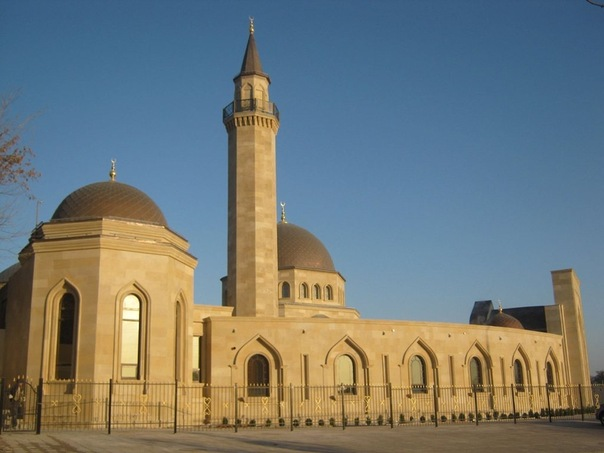 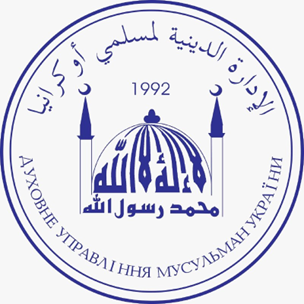 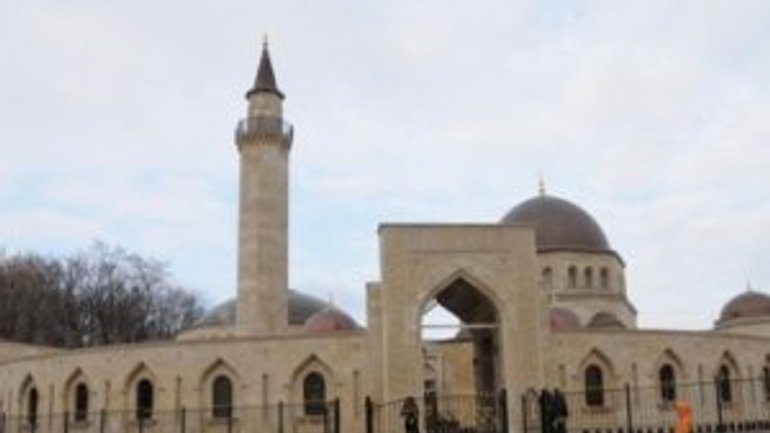 3.	Ісламський Університет в Києві (1993 р.). Відкриття в Одесі (2002 р.) філії Ісламського університету Духовного управління мусульман України (ІУ) і її перенесення до Сімферополя. Філії ІУ у Полтавській і Херсонських областях. Український Ісламський Університет (УІУ) в Донецьку (1998 р.)
Програма навчання на факультеті Шаріату і основ релігії розрахована на чотири роки і включає вивчення мов (арабської та англійської), цілого комплексу ісламських наук (фігх, тафсір, таджвід, акида, таухид, тасаввуф, ахляк, улюм ал-хадіс, улюм ал-Куран і ін.) і загальноосвітніх  дисциплін (філософія, психологія, релігієзнавство, соціологія, основи науково-дослідної роботи, риторика та ін.).
3.	Ісламський Університет в Києві (1993 р.). Відкриття в Одесі (2002 р.) філії Ісламського університету Духовного управління мусульман України (ІУ) і її перенесення до Сімферополя. Філії ІУ у Полтавській і Херсонських областях. Український Ісламський Університет (УІУ) в Донецьку (1998 р.)
Особлива увага приділяється процесу вступу до університету. Абітурієнт повинен представити рекомендації місцевих мусульманських діячів (імам-хатибів або авторитетних членів мусульманської громади), після чого студент проходить місячний підготовчий курс і складає вступні іспити, за результатами яких він зараховується на відповідний рівень навчання. 
Тим, хто не здав іспити, пропонують послужити помічником місцевого імама, поки вони не стануть більш підготовленими до навчання. Найвищого рівня навчання змогли досягти одиниці, а другий рівень освіти для дорослих закінчили близько 100 студентів. Деякі студенти поєднують навчання в університеті ДУМУ з навчанням в світських вузах.
3.	Ісламський Університет в Києві (1993 р.). Відкриття в Одесі (2002 р.) філії Ісламського університету Духовного управління мусульман України (ІУ) і її перенесення до Сімферополя. Філії ІУ у Полтавській і Херсонських областях. Український Ісламський Університет (УІУ) в Донецьку (1998 р.)
При цьому акцент робиться на створенні системи ісламської освіти, адаптованої до місцевих умов і менталітету, і на відтворення кадрів для потреб України. 
Як зазначає заступник муфтія ДУМУ шейх Рустам Гафурі: «…ми намагаємося на базі ісламського університету, проводячи міжнародні конференції, створювати єдину систему релігійної освіти. Своїх студентів не відправляємо вчитися за кордон. Знаходячись в Україні, вони отримують ісламську освіту, вбираючи місцевий менталітет. Це робиться для того, щоб повністю зберегти свою ідентичність, не відокремлюючись від суспільства, нам потім легше з ними працювати. При цьому у нас укладені договори з ал-Азгар і ще з декількома університетами. Можемо відправляти студентів на підвищення кваліфікації, для обміну досвідом, але на невеликі терміни. Ставимо собі за мету, щоб людина, яка отримала у нас освіту залишався в країні».
3.	Ісламський Університет в Києві (1993 р.). Відкриття в Одесі (2002 р.) філії Ісламського університету Духовного управління мусульман України (ІУ) і її перенесення до Сімферополя. Філії ІУ у Полтавській і Херсонських областях. Український Ісламський Університет (УІУ) в Донецьку (1998 р.)
Наразі в Ісламському університеті підготовлено понад 10 випусків імамів і викладачів релігійних наук, які зараз працюють в мусульманських громадах, центрах і об’єднаннях України, Росії, Казахстану, Туреччини та інших держав. Активно розвивається співпраця ІУ з ісламськими навчальними закладами та релігійними управліннями інших країн. 
Наприклад, на офіційному сайті ДУМУ зазначено, що Наказом № 60 від 11.06.2001 р., виданим Каїрським Ісламським Університетом ал-Азгар, визначається, що диплом Ісламського університету визнається Університетом ал-Азгар.
3.	Ісламський Університет в Києві (1993 р.). Відкриття в Одесі (2002 р.) філії Ісламського університету Духовного управління мусульман України (ІУ) і її перенесення до Сімферополя. Філії ІУ у Полтавській і Херсонських областях. Український Ісламський Університет (УІУ) в Донецьку (1998 р.)
Слід також відзначити активну співпрацю ІУ зі світськими університетами (перш за все – Національним педагогічним університетом ім.М.П.Драгоманова), з питань організації методичної, навчальної та наукової роботи.
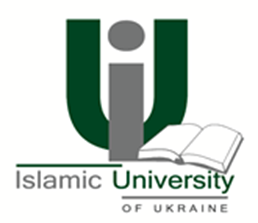 3.	Ісламський Університет в Києві (1993 р.). Відкриття в Одесі (2002 р.) філії Ісламського університету Духовного управління мусульман України (ІУ) і її перенесення до Сімферополя. Філії ІУ у Полтавській і Херсонських областях. Український Ісламський Університет (УІУ) в Донецьку (1998 р.)
Іншим вищим ісламським навчальним закладом, нині не діючим, був Український Ісламський Університет (УІУ) в Донецьку, зареєстрований 28 липня 1998 р. Державним комітетом України у справах релігії, засновниками якого виступили Духовний центр мусульман України (ДЦМУ) і Міжобласна асоціація громадських організацій (МАОО) «Арраід». 
При цьому, на думку арабських спонсорів, академічний рівень цього навчального закладу відповідав швидше коледжу.
3.	Ісламський Університет в Києві (1993 р.). Відкриття в Одесі (2002 р.) філії Ісламського університету Духовного управління мусульман України (ІУ) і її перенесення до Сімферополя. Філії ІУ у Полтавській і Херсонських областях. Український Ісламський Університет (УІУ) в Донецьку (1998 р.)
Серед причин відкриття цього університету називаються такі:
1) особливості географічного зосередження послідовників ісламу;
2) реєстрація в 1995 р. в м. Донецьку одного з духовних центрів мусульман в Україні (Духовний центр мусульман України), з ініціативи та за підтримки якого і був відкритий цей університет.
3.	Ісламський Університет в Києві (1993 р.). Відкриття в Одесі (2002 р.) філії Ісламського університету Духовного управління мусульман України (ІУ) і її перенесення до Сімферополя. Філії ІУ у Полтавській і Херсонських областях. Український Ісламський Університет (УІУ) в Донецьку (1998 р.)
Програма навчання в університеті була розрахована на чотири роки і передбачала вивчення мов (арабської, татарської, української та англійської), цілого комплексу ісламських наук (фігх, тафсір, акида, вивчення Корану) і загальноосвітніх дисциплін (філософія, психологія, соціологія, інформатика, управління і менеджмент). 
Перші два роки (загальноосвітні дисципліни) навчання велося викладачами місцевих вузів російською мовою, наступні два роки – викладачами з-за кордону (Туреччина, Алжир, Кувейт) арабською мовою. Ректором університету був призначений Джамаль Мерзуг, громадянин Алжиру, кандидат технічних наук.
3.	Ісламський Університет в Києві (1993 р.). Відкриття в Одесі (2002 р.) філії Ісламського університету Духовного управління мусульман України (ІУ) і її перенесення до Сімферополя. Філії ІУ у Полтавській і Херсонських областях. Український Ісламський Університет (УІУ) в Донецьку (1998 р.)
Однак у 2002 р., в результаті розбіжностей, що виникли між засновниками університету – Духовним центром мусульман України і асоціацією «Арраід», остання фінансову підтримку університету припинила, що і стало однією з причин його закриття. 
За іншою версією, причиною закриття стали фінансові махінації навколо університету і конфлікт між викладацьким складом університету та Донецьким відділенням Партії мусульман України. Як би там не було, в 2002 р. МЗС України відмовило частині іноземних викладачів УІУ в продовженні віз.
3.	Ісламський Університет в Києві (1993 р.). Відкриття в Одесі (2002 р.) філії Ісламського університету Духовного управління мусульман України (ІУ) і її перенесення до Сімферополя. Філії ІУ у Полтавській і Херсонських областях. Український Ісламський Університет (УІУ) в Донецьку (1998 р.)
Також, за словами голови Президії РУНМГУ (Релігійного Управління незалежних мусульманських громад України) «Київський муфтіят» Канафія Хуснутдинова та згідно з інформацією, розміщеною на офіційному сайті організації, в 2009 р. при РУНМГУ «Київський муфтіят» був зареєстрований Київський ісламський університет (КІУ).
 Однак крім згадки про його існування на офіційному сайті організації, і непідтвердженої інформації, датованої кінцем 2012 р. про те, що проєкт вже скоро розпочне свою діяльність, більше ніяких даних про діяльність цього університету немає.
3.	Ісламський Університет в Києві (1993 р.). Відкриття в Одесі (2002 р.) філії Ісламського університету Духовного управління мусульман України (ІУ) і її перенесення до Сімферополя. Філії ІУ у Полтавській і Херсонських областях. Український Ісламський Університет (УІУ) в Донецьку (1998 р.)
Існував також нереалізований проект Ісламського інституту в Сімферополі, профінансований в лютому 2002 р. Ісламським Банком Розвитку (Islamic Development Bank – IDB) в рамках Спеціального проекту допомоги в 2000-2003 рр. ряду країн-нечленів (Казахстан, Киргизстан, Таджикистан і Узбекистан). 
Тривалий час центр виконував функції класів арабської мови для дітей, хоча він швидше слугував місцем зустрічі для муфтіяту і Меджлісу по різних випадках.
3.	Ісламський Університет в Києві (1993 р.). Відкриття в Одесі (2002 р.) філії Ісламського університету Духовного управління мусульман України (ІУ) і її перенесення до Сімферополя. Філії ІУ у Полтавській і Херсонських областях. Український Ісламський Університет (УІУ) в Донецьку (1998 р.)
Взагалі ж, кажучи про Крим, не можна не відзначити актуальність питання про вищу ісламському освіту в цьому найбільш населеному мусульманами регіоні України. 
Першочергова важливість відкриття ісламського університету в Криму відзначалася ще в 2008 р. в прес-релізі Духовного управління мусульман Криму «Підсумки IV Курултаю мусульман Криму»: «…вкрай важливим є створення умов для отримання молодими людьми всіх рівнів ісламської освіти, включаючи і вищу, на території Криму. У зв’язку з цим, Духовне управління мусульман Криму вважає першочерговим відкриття найближчим часом Ісламського університету в Криму, а також нових медресе в різних регіонах півострова».
3.	Ісламський Університет в Києві (1993 р.). Відкриття в Одесі (2002 р.) філії Ісламського університету Духовного управління мусульман України (ІУ) і її перенесення до Сімферополя. Філії ІУ у Полтавській і Херсонських областях. Український Ісламський Університет (УІУ) в Донецьку (1998 р.)
Через рік, у травні 2009 р., під час Всесвітнього Конгресу кримських татар заступником голови Меджлісу кримсько-татарського народу Рефатом Чубаровим була озвучена ідея створення ісламського університету на базі медресе Зінджирлі в Бахчисараї. 
При цьому за основу розглядалася модель турецьких вищих навчальних закладів – факультетів богослов’я (ілахіййат).
3.	Ісламський Університет в Києві (1993 р.). Відкриття в Одесі (2002 р.) філії Ісламського університету Духовного управління мусульман України (ІУ) і її перенесення до Сімферополя. Філії ІУ у Полтавській і Херсонських областях. Український Ісламський Університет (УІУ) в Донецьку (1998 р.)
На початку 1990-х рр. проблему відсутності вищої ісламської освіти в Криму кримські татари вирішували за допомогою зарубіжних ісламських вузів. Вони виїжджали для навчання в Туреччину, Єгипет, Саудівську Аравію, Ліван та інші країни ісламського світу. 
Найбільш значними були групи, що відправилися на навчання в університети Туреччини. Дані, які називають представники ДУМК, коливаються навколо 200 чоловік.
3.	Ісламський Університет в Києві (1993 р.). Відкриття в Одесі (2002 р.) філії Ісламського університету Духовного управління мусульман України (ІУ) і її перенесення до Сімферополя. Філії ІУ у Полтавській і Херсонських областях. Український Ісламський Університет (УІУ) в Донецьку (1998 р.)
Значно менше студентів відправлялося в ісламські університети в арабських країнах, причому туди вони їхали, як правило, через приватні контакти і домовленостей з приймаючою стороною, до яких керівництво ДУМК стосунку не мало. 
При цьому, зовнішній канал отримання ісламської освіти кримськими татарами був визнаний керівництвом ДУМК неефективним – як на турецькому, так і на арабському напрямках, в тому числі і через острах того, що молоді люди, отримуючи освіту в арабських університетах, могли потрапити під вплив різних «радикальних» ідей.
3.	Ісламський Університет в Києві (1993 р.). Відкриття в Одесі (2002 р.) філії Ісламського університету Духовного управління мусульман України (ІУ) і її перенесення до Сімферополя. Філії ІУ у Полтавській і Херсонських областях. Український Ісламський Університет (УІУ) в Донецьку (1998 р.)
З огляду на гостроту проблеми, було зроблено декілька спроб створити свій вищий ісламський навчальний заклад. Про невдалу спробу відкрити Ісламський інститут за підтримки Ісламського Банку Розвитку було сказано вище. 
Невдачею закінчилася і спроба створити релігійний факультет в Кримському інженерно-педагогічному університеті. Таким чином, ДУМК так і не отримав свого університету.
3.	Ісламський Університет в Києві (1993 р.). Відкриття в Одесі (2002 р.) філії Ісламського університету Духовного управління мусульман України (ІУ) і її перенесення до Сімферополя. Філії ІУ у Полтавській і Херсонських областях. Український Ісламський Університет (УІУ) в Донецьку (1998 р.)
Можливим рішенням цієї проблеми було навчання кримських татар в уже діючих на території України ісламських університетах. 
Подібна спроба мала місце в 1999 р., коли в Донецьку діяв вже згаданий раніше Український ісламський університет (УІУ), в якому в 1999/2000 навчальному році за різними джерелами навчалося від 17 з 25668 до 28 з 40669 студентів – вихідців з Криму. Правда, після закриття УІУ більшість студентів з числа кримських татар не повернулися до Криму, а залишилися в Донецьку.
3.	Ісламський Університет в Києві (1993 р.). Відкриття в Одесі (2002 р.) філії Ісламського університету Духовного управління мусульман України (ІУ) і її перенесення до Сімферополя. Філії ІУ у Полтавській і Херсонських областях. Український Ісламський Університет (УІУ) в Донецьку (1998 р.)
Що до можливої співпраці в питаннях ісламської освіти ДУМК з Ісламським університетом, то в зв’язку з значними суперечностями, що існували між ДУМК і ДУМУ, навчання представників громад, пов’язаних з ДУМК, в Ісламському університеті не вітається. 
Проте, серед студентів ІУ чимало представників кримських татар. Переважно, це представники незалежних громад півострова, або ж представники громад, що входять в Духовний центр мусульман Криму, глава якого – Ридван Велієв, – сам є випускником Ісламського університету.
3.	Ісламський Університет в Києві (1993 р.). Відкриття в Одесі (2002 р.) філії Ісламського університету Духовного управління мусульман України (ІУ) і її перенесення до Сімферополя. Філії ІУ у Полтавській і Херсонських областях. Український Ісламський Університет (УІУ) в Донецьку (1998 р.)
У 2013 р. Всеукраїнська асоціація громадських організацій «Альраід» зробила спробу знову повернутися в сферу ісламського освіти. 
Брак кадрів для створення власного університету «Альраід» компенсував тим, що пішов по шляху відкриття представництва (екзаменаційного центру) вже діючого з 2010 р. Ісламського Онлайн Університету (IOU), де безкоштовно можна отримати ступінь Bachelor of Arts in Islamic Studies англійською мовою. 
З початку березня 2013 р. ВАГО «Альраід» є офіційним екзаменаційним центром цього навчального закладу.
3.	Ісламський Університет в Києві (1993 р.). Відкриття в Одесі (2002 р.) філії Ісламського університету Духовного управління мусульман України (ІУ) і її перенесення до Сімферополя. Філії ІУ у Полтавській і Херсонських областях. Український Ісламський Університет (УІУ) в Донецьку (1998 р.)
При цьому проблематичним для української умми є те, що програма навчання в IOU не враховує особливостей українського суспільства – з одного боку, а з іншого – може служити каналом трансляції специфічних форм інтерпретації ісламу, оскільки засновник даного навчального закладу шейх Біляль Філіпс відомий своїми тісними контактами з представниками радикальних інтерпретацій ісламу, в результаті чого йому був заборонений в’їзд до Німеччини і Австралії.
3.	Ісламський Університет в Києві (1993 р.). Відкриття в Одесі (2002 р.) філії Ісламського університету Духовного управління мусульман України (ІУ) і її перенесення до Сімферополя. Філії ІУ у Полтавській і Херсонських областях. Український Ісламський Університет (УІУ) в Донецьку (1998 р.)
У висновку відзначимо, що найбільш життєздатною і інкорпорованою в українські реалії поки що залишається модель, представлена Українським ісламським університетом Духовного управління мусульман України (Київ), якій має 26-річний досвід роботи. 
При цьому конструктивною видається позиція керівництва університету, яке активно налагоджує зв’язки як зі світськими університетами України, так і з ісламськими університетами в інших країнах – починаючи з тісних контактів з університетом ал-Азгар і ісламськими університетами пострадянського простору.
3.	Ісламський Університет в Києві (1993 р.). Відкриття в Одесі (2002 р.) філії Ісламського університету Духовного управління мусульман України (ІУ) і її перенесення до Сімферополя. Філії ІУ у Полтавській і Херсонських областях. Український Ісламський Університет (УІУ) в Донецьку (1998 р.)
Можна виділити два основних шляхи розвитку вищої ісламської освіти в Україні:
1) створення самостійного навчального закладу (університету) і
2) відкриття факультету при світському університеті. В даний час реалізований тільки перший варіант (Ісламський університет ДУМУ), але незважаючи на попередні невдачі все ще лишається можливість втілити в життя і другий варіант.
3.	Ісламський Університет в Києві (1993 р.). Відкриття в Одесі (2002 р.) філії Ісламського університету Духовного управління мусульман України (ІУ) і її перенесення до Сімферополя. Філії ІУ у Полтавській і Херсонських областях. Український Ісламський Університет (УІУ) в Донецьку (1998 р.)
Відкритим залишається питання про характер можливих реформ в системі ісламської освіти в Україні. 
Не викликає сумнівів, що вимоги до сучасних імамів дещо відрізняються від існуючих раніше. 
Наприклад, вже зрозуміло, що популярність різного роду соціальних мереж передбачає для імамів вміння працювати в них, що вимагає введення в навчальну програму відповідних предметів.
3.	Ісламський Університет в Києві (1993 р.). Відкриття в Одесі (2002 р.) філії Ісламського університету Духовного управління мусульман України (ІУ) і її перенесення до Сімферополя. Філії ІУ у Полтавській і Херсонських областях. Український Ісламський Університет (УІУ) в Донецьку (1998 р.)
Також не залишається без уваги з боку ісламських організацій України і такий напрямок реформування системи ісламського освіти, як введення дистанційної форми навчання, тим більш, активному розвитку саме цьому напрямку сприяла пандемія COVID-19. Але це також вимагає пильного вивчення, особливо в контексті інкорпорації в середу українських мусульман специфічних інтерпретацій ісламу. 
Очевидно, що сфера ісламської освіти в Україні представляє собою область, що активно розвивається, в якій відбувається зіткнення різних освітніх моделей, і, що більш важливо – різних інтерпретацій ісламу.
4.	Соціальне служіння як форма взаємодії мусульманської спільноти з суспільством. Поява в ЗСУ першого імама-капелана у 2014 р. в умовах російсько-української війни
Соціальне служіння українських мусульман має свої специфічні особливості. Один із п’яти обов’язків мусульман – закят, тобто податок на благодійність – безпосередньо пов’язаний із соціальною солідарністю. 
Найбільш розвинений напрям соціального служіння демонструє ДУМУ «Умма» разом із своїм постійним партнером – ВАГО «Альраід». 
Зокрема, важливе місце в діяльності цих організацій посідає благодійна діяльність, участь в волонтерських проектах, допомога переселенцям та військовим, що знаходились в зоні АТО і підконтрольних Україні територіях.
4.	Соціальне служіння як форма взаємодії мусульманської спільноти з суспільством. Поява в ЗСУ першого імама-капелана у 2014 р. в умовах російсько-української війни
Серед благодійних проектів цих двох організацій можна назвати проект «Тепла допомога», що здійснюється при підтримці німецької благодійної організації (фондом) MuslimeHelfen. 
За сприяння цієї ж організації були проведені й інші акції, по допомозі нужденним продуктами, вугіллям. Волонтери розвозили пакунки з продуктами безпосередньо в домівки нужденних. За три дні було відвідано 150 сімей у кількох населених пунктах Херсонської області. Серед тих, хто отримав допомогу, насамперед самотні старі, багатодітні та нужденні сім’ї, переселенці з окупованого Криму.
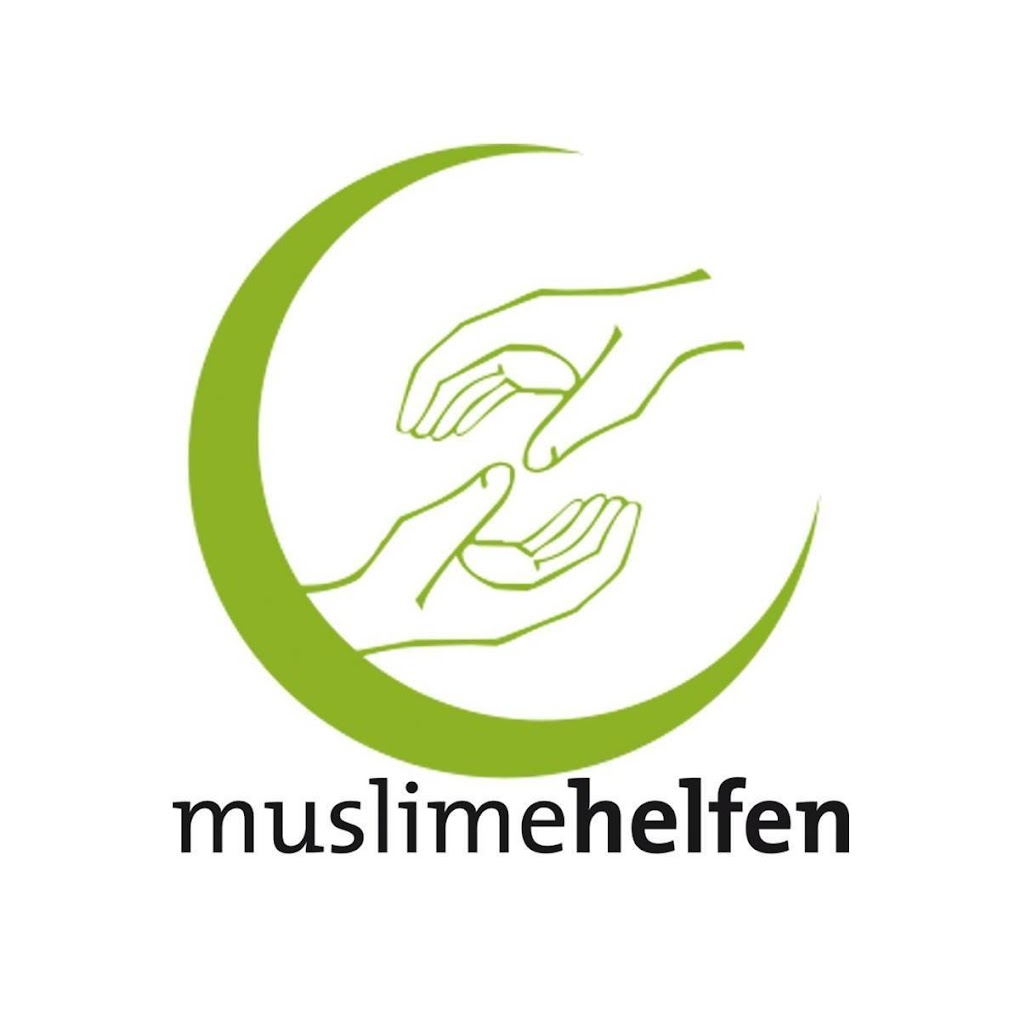 4.	Соціальне служіння як форма взаємодії мусульманської спільноти з суспільством. Поява в ЗСУ першого імама-капелана у 2014 р. в умовах російсько-української війни
Активною благодійною діяльністю займається й жіноча організація «Мар’ям», що входить до Всеукраїнської асоціації «Альраід». 
На регулярній основі вона безоплатно допомогає нужденним продуктами харчування, одягом, взуттям, предметами гігієни.
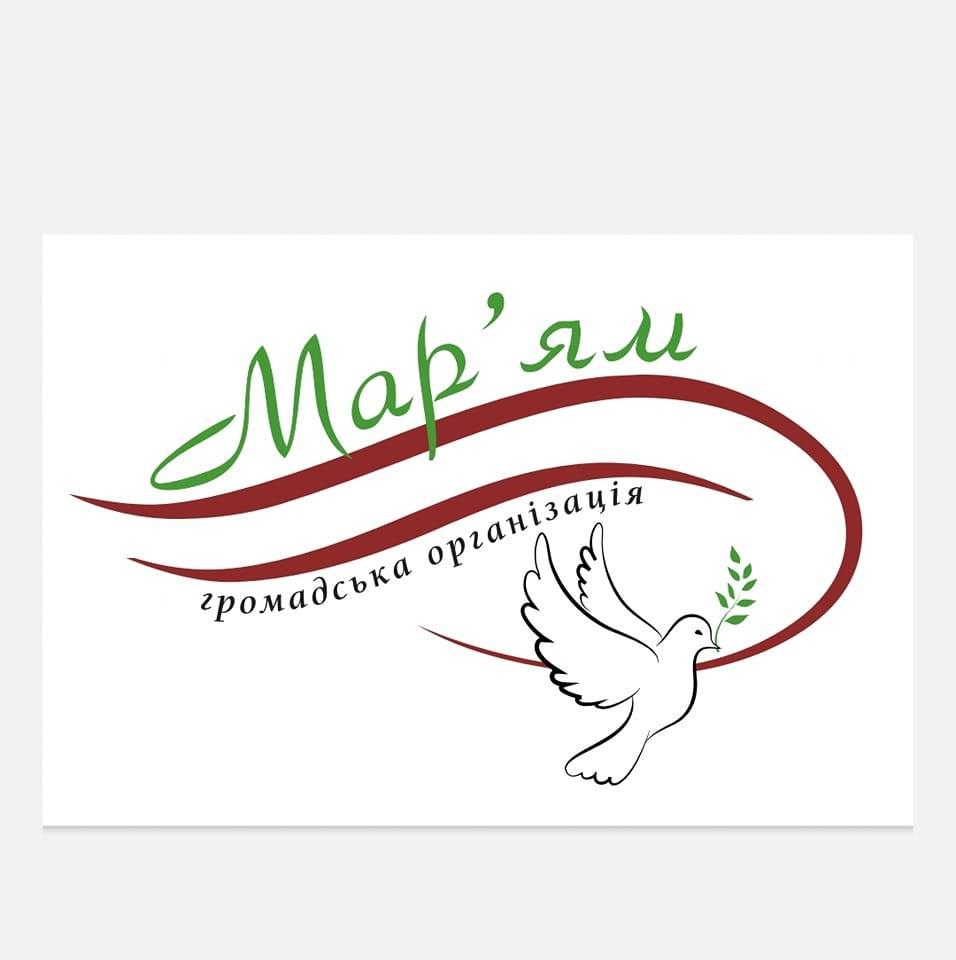 4.	Соціальне служіння як форма взаємодії мусульманської спільноти з суспільством. Поява в ЗСУ першого імама-капелана у 2014 р. в умовах російсько-української війни
Особливий розвиток отримало військове капеланство, оскільки серед учасників бойових дій на Сході України окрему категорію складають добровольці з мусульман, в тому числі представники народів Північного Кавказу (чеченці, представники народів Дагестану), які приймали участь у збройному спротиві російський владі. 
Зокрема, поява першого імама-капелана у 2014 р. була зумовлена необхідністю поховання мусульманина, загиблого в боях на сході України.
4.	Соціальне служіння як форма взаємодії мусульманської спільноти з суспільством. Поява в ЗСУ першого імама-капелана у 2014 р. в умовах російсько-української війни
В ДУМУ «Умма» створено Управління військового капеланства мусульман України. В 2016 р. після зустрічі муфтія ДУМУ «Умма» С. Ісмагілова з начальником Генштабу В. Муженко ця капеланська служба отримала реєстрацію при Міністерстві оборони України. 
Оскільки мусульман відносно небагато, і вони розкидані по військових частинах, то територія АТО була розділена на три сектори, і за кожним сектором закріплений імам-капелан. Відповідно до потреб вони курсують між військовими частинами секторів, щоб надати допомогу одновірців.
4.	Соціальне служіння як форма взаємодії мусульманської спільноти з суспільством. Поява в ЗСУ першого імама-капелана у 2014 р. в умовах російсько-української війни
Як зазначає муфтій ДУМУ «Умма» шейх Саід Ісмагілов, особливістю військового капеланства в Україні є те, що окрім штатних капеланів працюють і капелани на волонтерських засадах, зокрема – імами-капелани Військового капеланства мусульман України. 
Він пояснив таку ситуацію тим, що мусульмани – релігійна меншість, і тому в лавах Збройних сил мусульман відносно небагато, вони розпорошені по різних військових частинах, отже недоцільно до кожної частини, де служить кілька мусульман, призначати окремого імама-капелана. Саме тому мусульманським капеланам доводиться їздити по всій лінії фронту.
4.	Соціальне служіння як форма взаємодії мусульманської спільноти з суспільством. Поява в ЗСУ першого імама-капелана у 2014 р. в умовах російсько-української війни
ДУМУ також намагається вибудувати свою систему благодійної допомоги, через здійснення цільової допомоги незахищеним прошаркам населення, переважно з мусульман. Зокрема, під час пандемії COVID-19, ДУМУ за допомогою посольства ОАЕ організувала програму з передачі експрес-тестів в лікарні та військові частини.
Активні зміни в світі, міграційний криза, розвиток транснаціональних мереж радикальної ідеології, таких як ал-Каїда або «Ісламська держава», поступово приводять до більш широкого розуміння ролі імамів-капеланів в системі державних інститутів, перш за все в армії і пенітенціарній системі.
4.	Соціальне служіння як форма взаємодії мусульманської спільноти з суспільством. Поява в ЗСУ першого імама-капелана у 2014 р. в умовах російсько-української війни
Ще не так давно дослідники радикалізації відзначали, що в цілому серед джигадистів радикалізації в тюрмах зазнали лише невелика кількість осіб. У 2011 році, наприклад, Дж. Б’єлопера відзначав, що «…відсутність остаточної радикалізації, яка базується на в’язницях, серед джихадистських терористичних заговорів та зірваних нападів після 11 вересня свідчить про те, що загроза, що виходить із в’язниць, здається не такою істотною, як можуть побоюватися деякі експерти».
Однак сьогодні ситуація стрімко змінюється. На пострадянському просторі сьогодні активно розвиваються так звані «тюремні джамаати», що вперше з’явилися після першої чеченської війни (1994-1996).
4.	Соціальне служіння як форма взаємодії мусульманської спільноти з суспільством. Поява в ЗСУ першого імама-капелана у 2014 р. в умовах російсько-української війни
Як зазначає експерт CSIS Денис Соколов, масовий приплив мусульман у в’язниці почався після старту другої чеченської кампанії. 
З тих пір іслам в російських в’язницях стає все популярнішим, і в останні роки нарівні з т.зв. «Чорної зоною», де неформальна влада належить кримінальним авторитетам, з’явився термін «зелена зона», що має на увазі, що неформальний контроль над нею взяли мусульмани.
4.	Соціальне служіння як форма взаємодії мусульманської спільноти з суспільством. Поява в ЗСУ першого імама-капелана у 2014 р. в умовах російсько-української війни
Ситуація з тюремними джамаатами значно ускладнилася з появою терористичної організації «Ісламська держава», коли у в’язниці стали потрапляти його прихильники. 
При цьому слід враховувати, що саме пострадянський простір, особливо росія, стали постачальниками великого числа рекрутів ІД. Багато в чому цьому сприяли мережі вербування бойовиків ІД в російських в’язницях. Зокрема, в ході перевірки діяльності ФСВП (Федеральна служба виконання покарань Росії), проведеної в 2017 р., Генеральною прокуратурою рф було встановлено факт вербування ув’язнених. Засуджених схиляли до принесення присяги на вірність терористичній організації «Ісламська держава».
4.	Соціальне служіння як форма взаємодії мусульманської спільноти з суспільством. Поява в ЗСУ першого імама-капелана у 2014 р. в умовах російсько-української війни
Аналогічна ситуація, хоча і з її власними особливостями, з’являється в Україні, яка в останні роки стала перевалочною базою для представників радикального ісламізму. Зокрема, існують канали нелегальної міграції та подальшого транзиту до країн Євросоюзу колишніх бойовиків «Ісламської держави».
 Тривалий час існував подібний канал міграції джигадистів в Україну з Туреччини. За словами активіста мухаджірского руху Салмана Севера, Туреччина пропонувала особам з російським громадянством (або, в цілому, з пострадянських країн), яких видворяли за підозрою в участі в терористичній діяльності, на вибір третю безпечну країну, в зв’язку з чим основне навантаження припадало на Грузію і Україну.
4.	Соціальне служіння як форма взаємодії мусульманської спільноти з суспільством. Поява в ЗСУ першого імама-капелана у 2014 р. в умовах російсько-української війни
Крім того, Україна залишається привабливою для представників політичного руху Хізб ут-Тахрір, які також активно пропагують свою ідеологію в місцях утримання під вартою, де багато мусульманських мігрантів, які незаконно прибувають на Україну. При цьому після 2014 р. представники Хізб ат-Тахрір масово виїхали з півострова Крим на територію, підконтрольну київській владі. 
Таким чином, імами-капелани України можуть постати перед необхідністю протидіяти спотворенням ісламської доктрини серед найбільш уразливих груп мусульман – тих, хто відбуває покарання.
4.	Соціальне служіння як форма взаємодії мусульманської спільноти з суспільством. Поява в ЗСУ першого імама-капелана у 2014 р. в умовах російсько-української війни
Ісламізація криміналітету, поява тюремних джамаатів, зростання числа колишніх (або діючих) бійців з т.зв. «Ісламської держави» та інших регіонів підвищеної терористичної небезпеки ставить перед сучасним суспільством питання протидії  радикалізації в тюрмах. За думкою багатьох дослідників, одним  з можливих шляхів протидії радікалізації утриманих у тюрмах і є служба тюремних імамів-капеланів. 
Як зазначає А. Вілнер, «Виправна служба повинна наймати достатньо кваліфікованих імамів, щоб вони відповідали на релігійні потреби ув’язнених, належним чином перевіряли їх, щоб переконатися, що вони не є частиною проблеми, а не рішенням, та навчали їх ефективному протистоянню екстремізму. А виправні служби повинні уважно вивчити літературу, яка є в місцях позбавлення волі, видаляючи тексти, що підтримують тероризм, та надаючи ті, що публікуються толерантними релігійними властями».
4.	Соціальне служіння як форма взаємодії мусульманської спільноти з суспільством. Поява в ЗСУ першого імама-капелана у 2014 р. в умовах російсько-української війни
У той же час не варто надто багато надій покладати на тюремних імамів. Як зазначає Дж. Марранчі, ув’язнені мусульманського походження, переставши сповідувати іслам, знову відкривають свою релігію скоріше через «прозріння», ніж теологічне зобов’язання. Цей процес впливає на те, як деякі мусульмани реагують на «офіційну» версію ісламу, яку фінансує тюремне керівництво і яку втілює тюремний імам. 
Емоційний вплив тюрми, часте крайнє приниження гідності, яке відчувають деякі в’язні-мусульмани, і відчуття того, що, незважаючи на свої злочини, вони перебувають у в’язниці через глибоко вкорінену есхатологічну несправедливість, провокують не лише ті «пізнавальні відкриття», які переживають багато ув’язнених мусульман, але також рідше спонтанне екзегетичне відторгнення. Імами всередині в’язниці (як і зовні) діють усередині «доктринального способу релігійності», який базується на доктринах, похідних з Писань (як у всіх монотеїстичних релігіях).
4.	Соціальне служіння як форма взаємодії мусульманської спільноти з суспільством. Поява в ЗСУ першого імама-капелана у 2014 р. в умовах російсько-української війни
Однак, оскільки більшість в’язнів-мусульман дуже мало піддавалися доктринальному способу ісламської релігійності, травматичний досвід в’язниці полегшує «розуміння» та «містичний» досвід (тобто спонтанне екзегетичне відторгнення), коли емоції та почуття мають значення більше ніж теологічна ортодоксія (про яку дуже мало в’язнів-мусульман знають перед тюрмою). 
Тоді, можливо, не дивно, що доктринальний спосіб ісламу, що пропонується у в’язниці, мало чи взагалі не приваблює деяких в’язнів-мусульман.
4.	Соціальне служіння як форма взаємодії мусульманської спільноти з суспільством. Поява в ЗСУ першого імама-капелана у 2014 р. в умовах російсько-української війни
На пострадянському просторі, особливо в росії та Україні, існує ще одна проблема, пов’язана з діяльністю тюремних імамів – різноманітність релігійних об’єднань мусульман, нерідко з протилежними ідеологічними установками. 
Як зазначає Р. Лункін, треба враховувати, що мусульманські священослужителі теж належать до різних напрямків. Є духовні управління, які не вважають салафітів і ваххабітів екстремістами. У підсумку в колоніях представники одного напрямку можуть бути незадоволені спілкуванням з імамом, який проповідує інше.
4.	Соціальне служіння як форма взаємодії мусульманської спільноти з суспільством. Поява в ЗСУ першого імама-капелана у 2014 р. в умовах російсько-української війни
Також робота імамів в тюрмах ускладнюється тим, що прихильники радикальних поглядів в принципі не визнають імамів від офіційних релігійних структур. 
Зустрічаються випадки, коли мусульмани-в’язні відмовляються від послуг офіційного імама, мотивуючи це тим, що він перебуває на волі. На думку прихильників радикальних течій в ісламі, імам повинен бути в опозиції, повинен бути мучеником, він повинен сидіти, і влада – це зло.
4.	Соціальне служіння як форма взаємодії мусульманської спільноти з суспільством. Поява в ЗСУ першого імама-капелана у 2014 р. в умовах російсько-української війни
В Україні ситуація трохи інша, оскільки, на відміну від Росії, релігійна політика держави більш плюралістична, і відсутній перелік заборонених релігійних організацій (якими в Росії є Хізб ут-Тахрір, Таблігі Джамаат і ін.).
 Крім цього, українська умма характеризується високим ступенем фрагментованості при значно меншому контролі з боку держави, що підсилює конкуренцію між релігійними центрами.
4.	Соціальне служіння як форма взаємодії мусульманської спільноти з суспільством. Поява в ЗСУ першого імама-капелана у 2014 р. в умовах російсько-української війни
Система тюремних капеланів в Україні почала створюватися не так давно, і в даний час основною структурою, відповідальною за тюремне капеланство, є Душпастирська рада з релігійної опіки в пенітенціарній системі при Міністерстві юстиції України. 
Рада координує пастирську опіку над засудженими і затриманими особами, які перебувають в установах, пенітенціарних установах та слідчих управліннях Державної пенітенціарної служби України, а також персонал цих установ і закладів.
4.	Соціальне служіння як форма взаємодії мусульманської спільноти з суспільством. Поява в ЗСУ першого імама-капелана у 2014 р. в умовах російсько-української війни
Відповідно до Положення, Душпастирська рада є постійно діючим міжконфесійним дорадчим органом, що працює на громадських засадах. Його членами можуть бути офіційні представники зареєстрованих релігійних центрів та управлінь. 
Душпастирська рада виконує наступні завдання: 
1. Координація заходів душпастирської опіки засуджених і осіб, узятих під варту, душпастирської опіки персоналу пенітенціарних органів і установ, а також внесення пропозицій керівництву Мін’юсту з цих питань;
4.	Соціальне служіння як форма взаємодії мусульманської спільноти з суспільством. Поява в ЗСУ першого імама-капелана у 2014 р. в умовах російсько-української війни
2. Розвиток толерантних доброзичливих відносин, взаємної поваги між віруючими різних Церков (релігійних організацій), профілактика і усунення причин можливих міжконфесійних протиріч, розвиток міжконфесійної співпраці в питаннях душпастирської опіки у пенітенціарних органах і установах; 
3. Обговорення актуальних питань та підготовка взаємоузгоджених пропозицій щодо проектів нормативно-правових актів з питань гуманізації, реалізації громадянами права на свободу совісті, реформування пенітенціарної системи; 
4. Моніторинг стану дотримання в установах виконання покарань і слідчих ізоляторах права на свободу світогляду і віросповідання.
4.	Соціальне служіння як форма взаємодії мусульманської спільноти з суспільством. Поява в ЗСУ першого імама-капелана у 2014 р. в умовах російсько-української війни
До функцій душпастирської ради також належать: 
1. Узгодження кандидатів на посади священнослужителів (капеланів) в пенітенціарних органах і установах, уповноважених керівними органами Церков (релігійних організацій) на здійснення душпастирської опіки засуджених; 
2. Відновлення (будівництво, реконструкція) культових будівель та інших приміщень для богослужінь і релігійних зібрань у пенітенціарних органах і установах і організація їх діяльності;
3. Вивчення та аналіз результатів проведення душпастирської роботи із засудженими;
4.	Соціальне служіння як форма взаємодії мусульманської спільноти з суспільством. Поява в ЗСУ першого імама-капелана у 2014 р. в умовах російсько-української війни
4. Організація духовно-просвітницьких та благодійних заходів міжконфесійної співпраці в пенітенціарних органах і установах, а також надання допомоги для виховання, виправлення і реінтеграції в суспільство колишніх засуджених; 
5. Затвердження порядку спеціальної підготовки священнослужителів (капеланів) і надання повноважень на здійснення заходів душпастирської опіки засуджених і осіб, узятих під варту, персоналу пенітенціарних органів і установ за погодженням з Мін’юстом.
4.	Соціальне служіння як форма взаємодії мусульманської спільноти з суспільством. Поява в ЗСУ першого імама-капелана у 2014 р. в умовах російсько-української війни
До складу Ради входять представники всіх основних конфесій України, в тому числі представники Духовного управління мусульман України (ДУМУ). 
В рамках співпраці з Пенітенціарної службою України імами ДУМУ відвідують мусульман, які відбувають покарання в різних регіонах України, для задоволення їхніх духовних потреб.
 ДУМУ за допомогою своїх громад в регіонах регулярно підтримує зв’язок з ув’язненими, відвідує їх, намагається допомогти морально і матеріально, як, наприклад, забезпечити необхідними ліками, одягом і т.п.
4.	Соціальне служіння як форма взаємодії мусульманської спільноти з суспільством. Поява в ЗСУ першого імама-капелана у 2014 р. в умовах російсько-української війни
Крім того, важливе місце в роботі імамів ДУМУ приділяється релігійній освіті в середовищі ув’язнених, передачі їм достовірних релігійних знань, надання допомоги в дотриманні ритуалів (перш за все – у виконанні джума-намазу, джаназа-намазу і т.п.), виконанні своїх обов’язків, каятті від тих гріхів, які були в минулому, а також сприяє у відкритті релігійних бібліотек для ув’язнених. 
Також ДУМУ намагається допомогти деяким ув’язненим, звертаючись з клопотаннями з приводу перегляду вироку, скорочення терміну перебування у виправних установах, а після виходу на свободу – з пошуком роботи, та адаптацією в суспільстві.
4.	Соціальне служіння як форма взаємодії мусульманської спільноти з суспільством. Поява в ЗСУ першого імама-капелана у 2014 р. в умовах російсько-української війни
Зокрема, імами ДУМУ активно працюють в південноукраїнських областях (Херсонська, Миколаївська). Наприклад, 10 лютого 2013 р. у Вознесенській і Південноукраїнської виправних колоніях № 72 і № 83 пройшли зустрічі ув’язнених з головою мусульманської громади міста Миколаєва та області імамом Русланом Біналі огли.
4.	Соціальне служіння як форма взаємодії мусульманської спільноти з суспільством. Поява в ЗСУ першого імама-капелана у 2014 р. в умовах російсько-української війни
Крім роботи безпосередньо з мусульманами-ув’язненими, представники ДУМУ проводять навчальні курси для співробітників пенітенціарної системи України. На подібних курсах викладачі ДУМУ роз’яснюють релігійні потреби в’язнів-мусульман, такі як необхідність щоденної п’ятиразової молитви, п’ятничної колективної молитви, халяльної їжі та інших. 
Також співробітникам пенітенціарної системи пояснюється небезпека екстремістських ідей в середовищі ув’язнених, механізми вербування з боку представників радикальної ідеології, що залишаються на волі.
4.	Соціальне служіння як форма взаємодії мусульманської спільноти з суспільством. Поява в ЗСУ першого імама-капелана у 2014 р. в умовах російсько-української війни
Крім Духовного управління мусульман України, імами якого входять до складу згаданої душпастирської ради, з ув’язненими-мусульманами активно працюють представники ВАГО «Альраід» і Духовного управління мусульман України «Умма. При цьому, на відміну від імамів ДУМУ, які намагаються працювати централізовано,  через керівництво Пенітенціарної служби і керівництво колоній, представники цих організацій працюють адресно, за заявками самих ув’язнених. 
Зокрема, ДУМУ «Умма» надає підтримку ув’язненим з України та країн близького зарубіжжя (рф, Білорусії, Чехії). Кожен з цих людей свого часу проявив ініціативу, і почав переписку з духовним управлінням, адресу якого вони могли знайти в літературі, що надається тюремним бібліотекам. Їм надається моральна підтримка в особистому листуванні, а також – література, килимки для молитви.
4.	Соціальне служіння як форма взаємодії мусульманської спільноти з суспільством. Поява в ЗСУ першого імама-капелана у 2014 р. в умовах російсько-української війни
Тим мусульманам-ув’язненим, у кого поза тюремними стінами немає родичів або близьких, які можуть їм допомогти, при необхідності поставляється одяг, взуття та продукти. 
Як зазначив голова ДУМУ «Умма» Ігор Карпішен, розширення можливостей ув’язнених залежить виключно від них самих; ніхто ззовні не зможе облаштувати їх побут і надати умов для здійснення релігійної практики, якщо вони самі не виявлять ініціативи.
4.	Соціальне служіння як форма взаємодії мусульманської спільноти з суспільством. Поява в ЗСУ першого імама-капелана у 2014 р. в умовах російсько-української війни
Серед установ пенітенціарної системи України, з ув’язненими-мусульманами яких активно працюють представники «Альраіду» і ДУМУ «Умма», можна назвати Холодногірську виправну колонію № 18 (Харківська обл.) в якій в 2012 р. була відкрита молитовна кімната для в’язнів-мусульман, а також Житомирську виправну колонію № 4. При цьому обидві колонії призначені для засуджених за тяжкі та особливо тяжкі злочини.
Можна сказати, що в даний час в Україні відбувається активне формування системи тюремного капеланства, в якій беруть участь і мусульмани. При цьому основні проблеми, з якими доводиться стикатися тюремним імамів, і в цілому пенітенціарній системі України, можна розбити на дві групи.
4.	Соціальне служіння як форма взаємодії мусульманської спільноти з суспільством. Поява в ЗСУ першого імама-капелана у 2014 р. в умовах російсько-української війни
З одного боку, слабке знайомство представників пенітенціарної системи з потребами мусульман, і їх духовними потребами у вигляді індивідуальної п’ятиразової і п’ятничної колективної молитви, а також харчових обмежень. 
З іншого боку, в дуже короткий термін Україна стала місцем транзиту пострадянських джигадистів, які використовують місця позбавлення волі для поширення своєї радикальної ідеології. І держава виявилася не готовою до такого повороту подій. На даний момент складно сказати, наскільки успішним і ефективним стане інститут тюремних імамів в Україні, але можна констатувати, що певні зміни почалися.
4.	Соціальне служіння як форма взаємодії мусульманської спільноти з суспільством. Поява в ЗСУ першого імама-капелана у 2014 р. в умовах російсько-української війни
Свого розвитку набуває напрямок медичного капеланства. Так, в 2019 р. було підписано Міжконфесійну хартію про паліативну допомогу людям похилого віку, до якої приєднались майже всі мусульманські центри України. 
Цей документ ініційовали члени Комісії з питань соціального служіння Всеукраїнської ради Церков і релігійних організацій, яку підтримали у міністерствах соціальної політики та охорони здоров’я України, а також офісі Уповноваженого Верховної Ради України з прав людини.